Theme: Dinosaurs and Fossils
O LO: Can I learn more about each of the eras of time in which dinosaurs existed and present what I have found out?
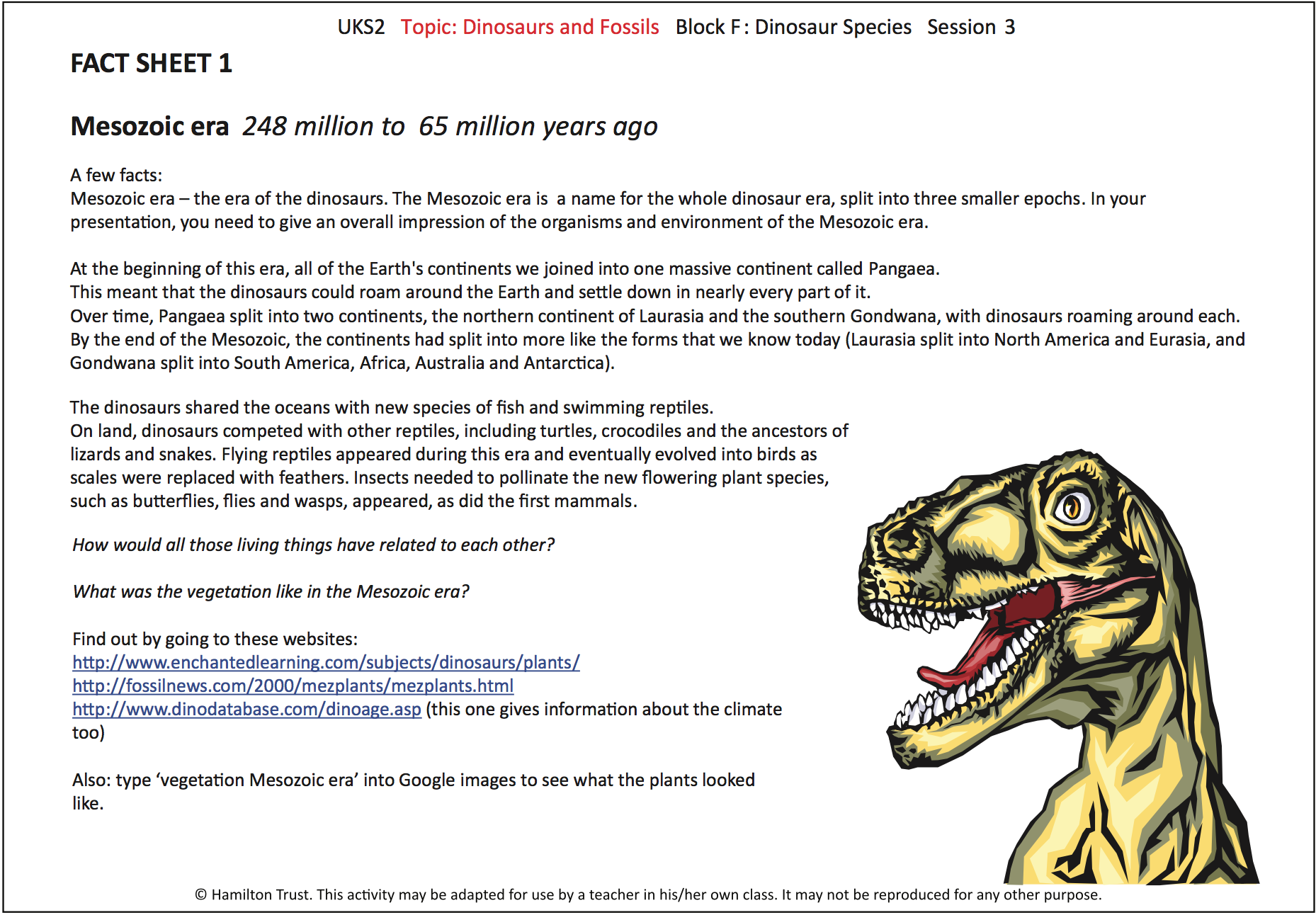 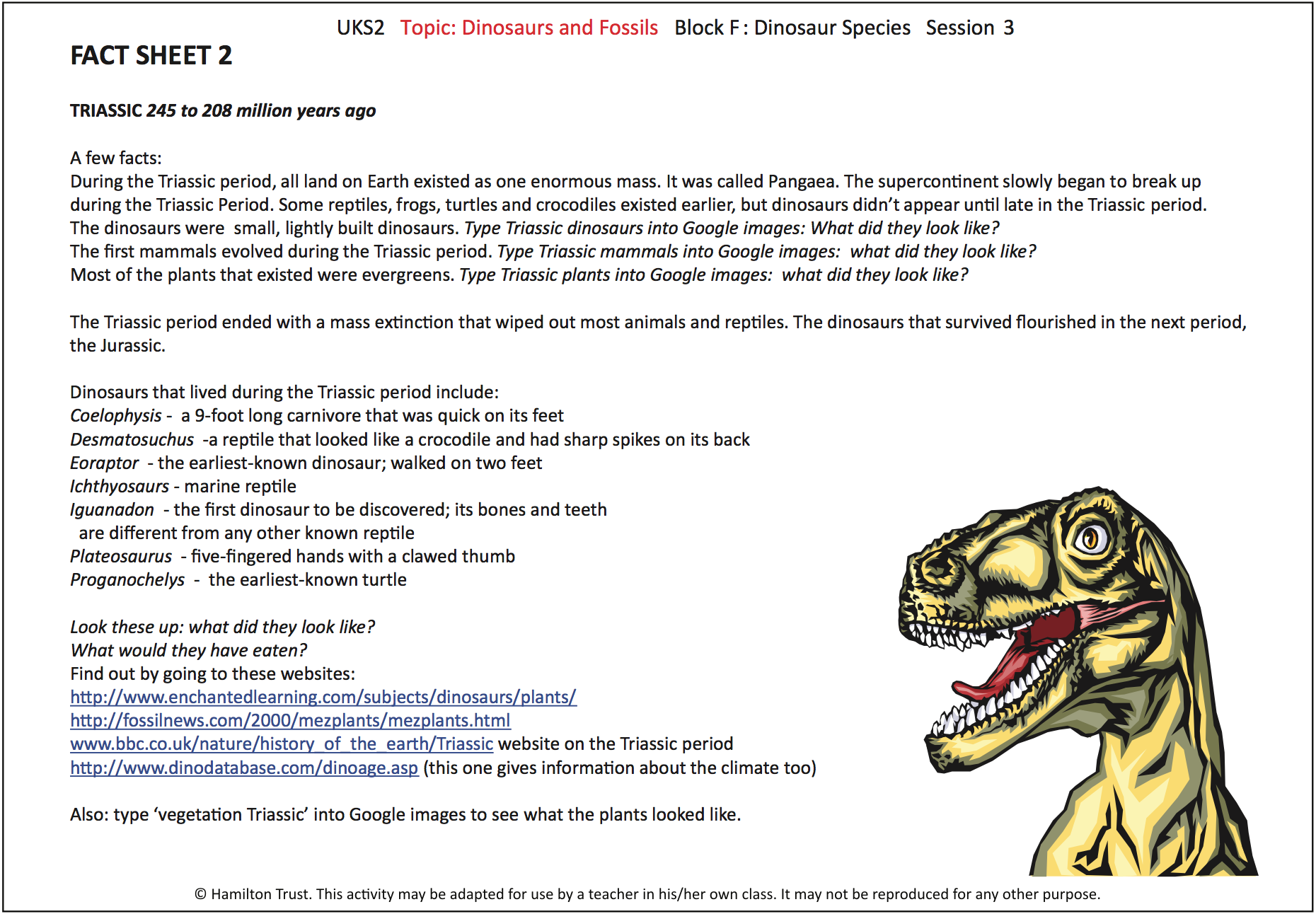 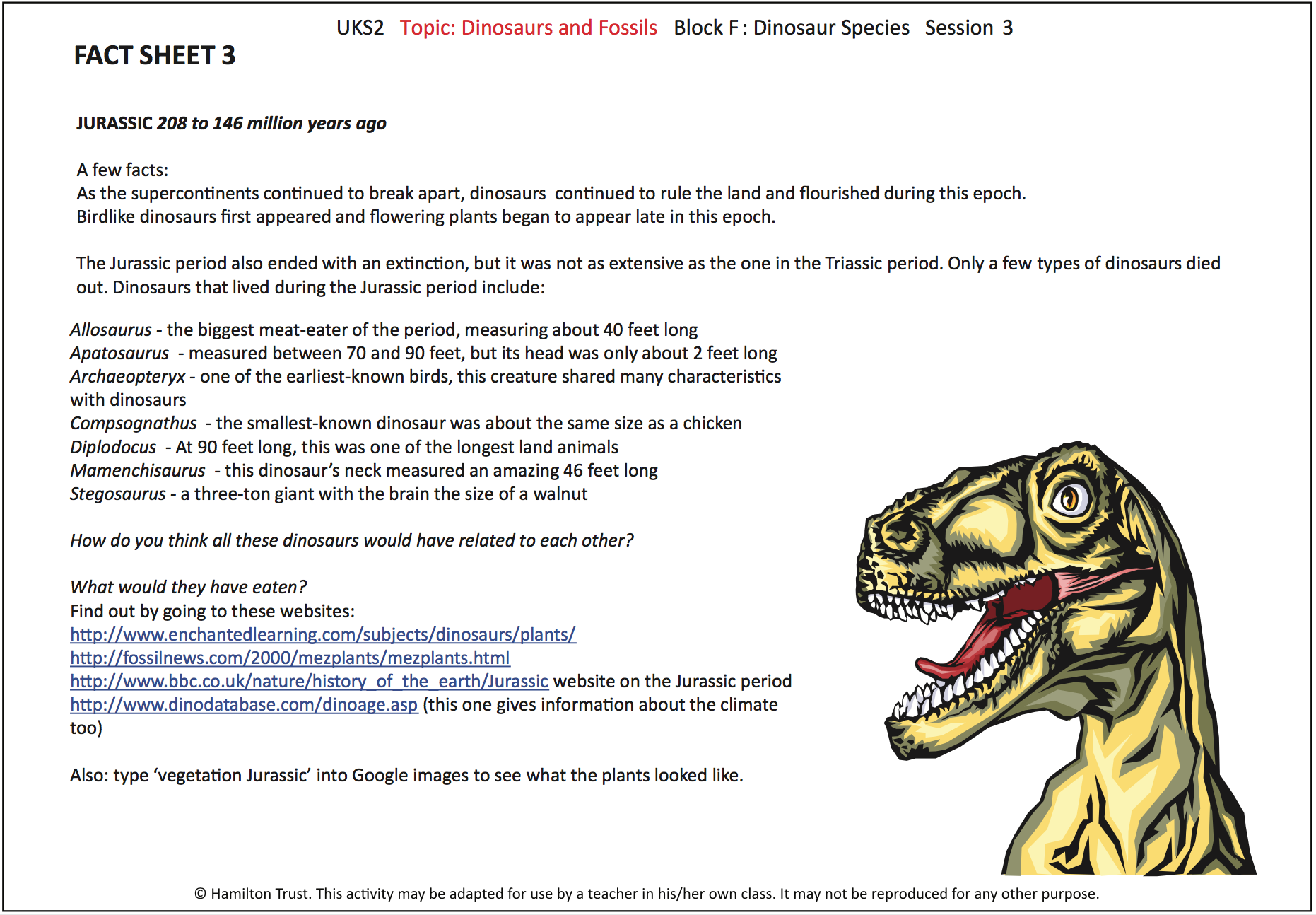 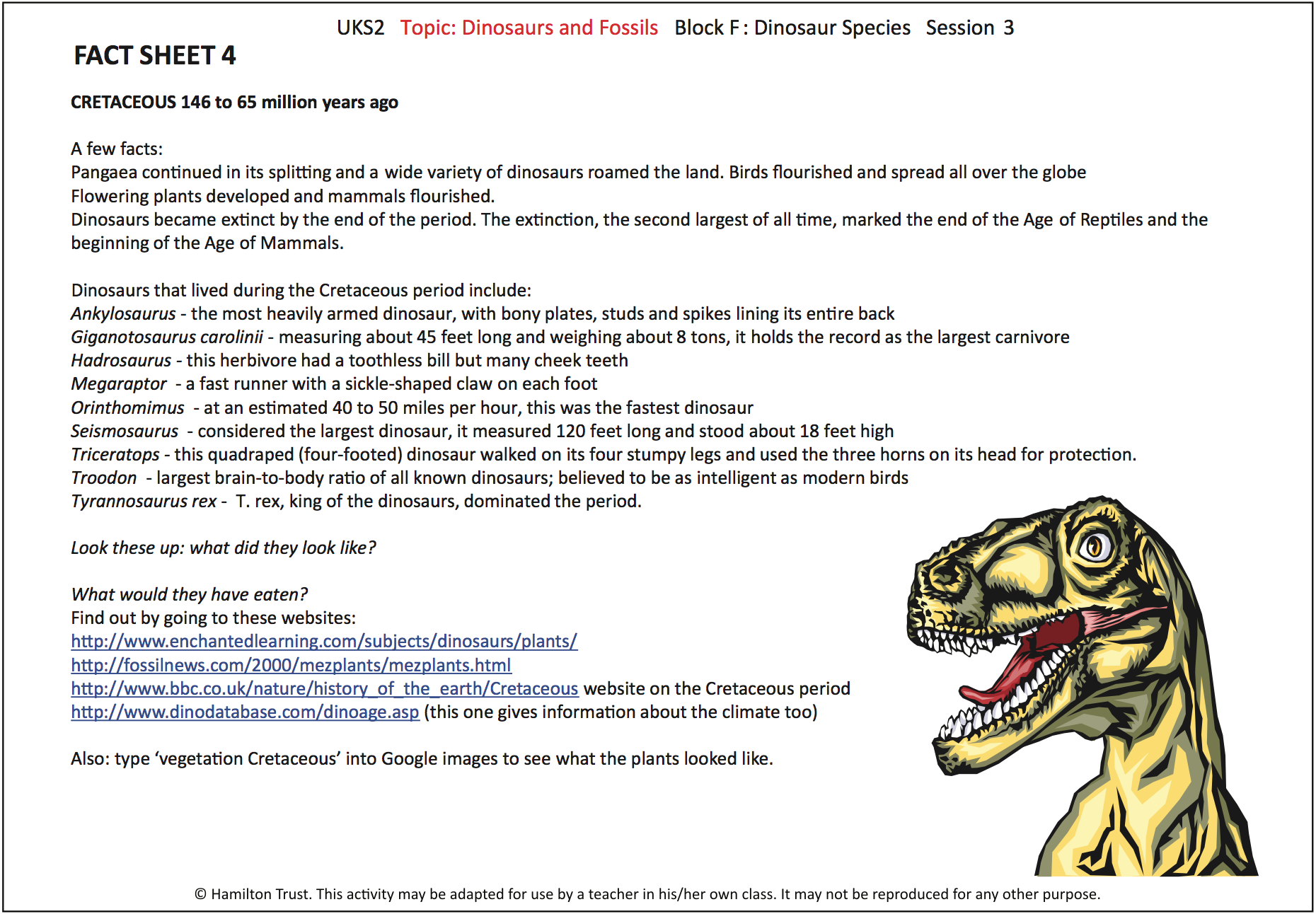 Your task
Today, you are going to create a poster with a timeline on to represent each of the time periods we have looked at (through the fact sheets). You are then going to pick one of the three split up time periods and research it in a bit more detail. For example, you might look at:
The types of dinosaurs that existed in that era
The vegetation in that era (types of plants)
The other animals that existed in that era (e.g. those that evolved from dinosaurs/those that existed to pollinate etc).


You can include images and key words on your poster based on the facts that you have found out from that time period. Get creative! You could add some “Did you know?” boxes and maybe even a pop up or two!
Mesozoic era
248 million to 65 million years ago
Triassic era
245 million to 208 million years ago
Jurassic era
208 million to 146 million years ago
Cretaceous era
146 million to 65 million years ago
There was a mass extinction and only some dinosaurs survived!
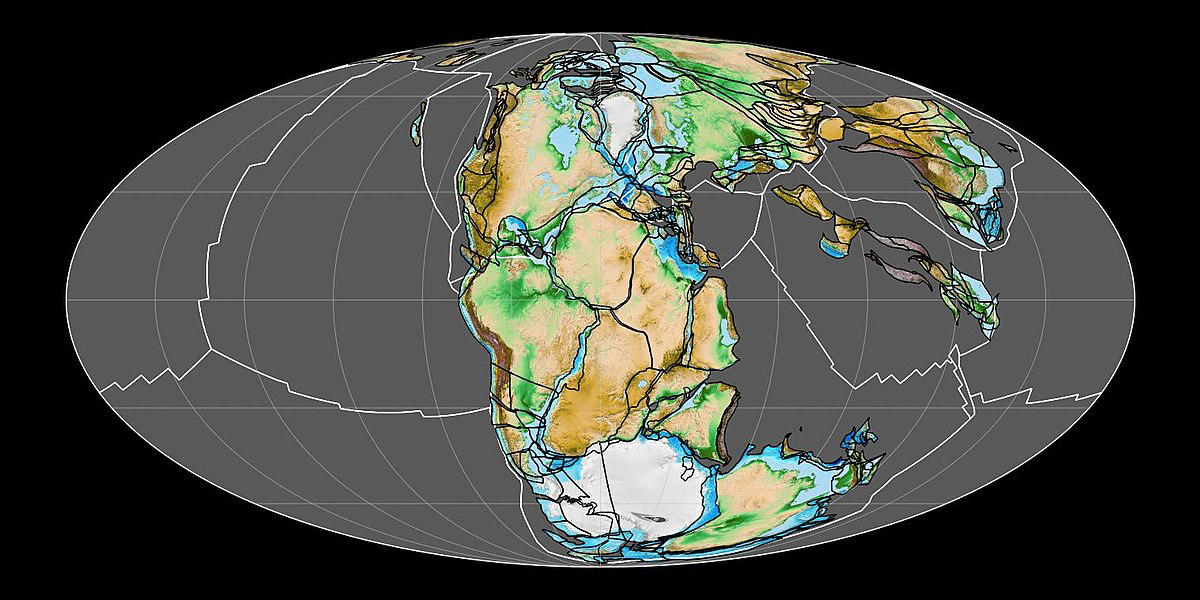 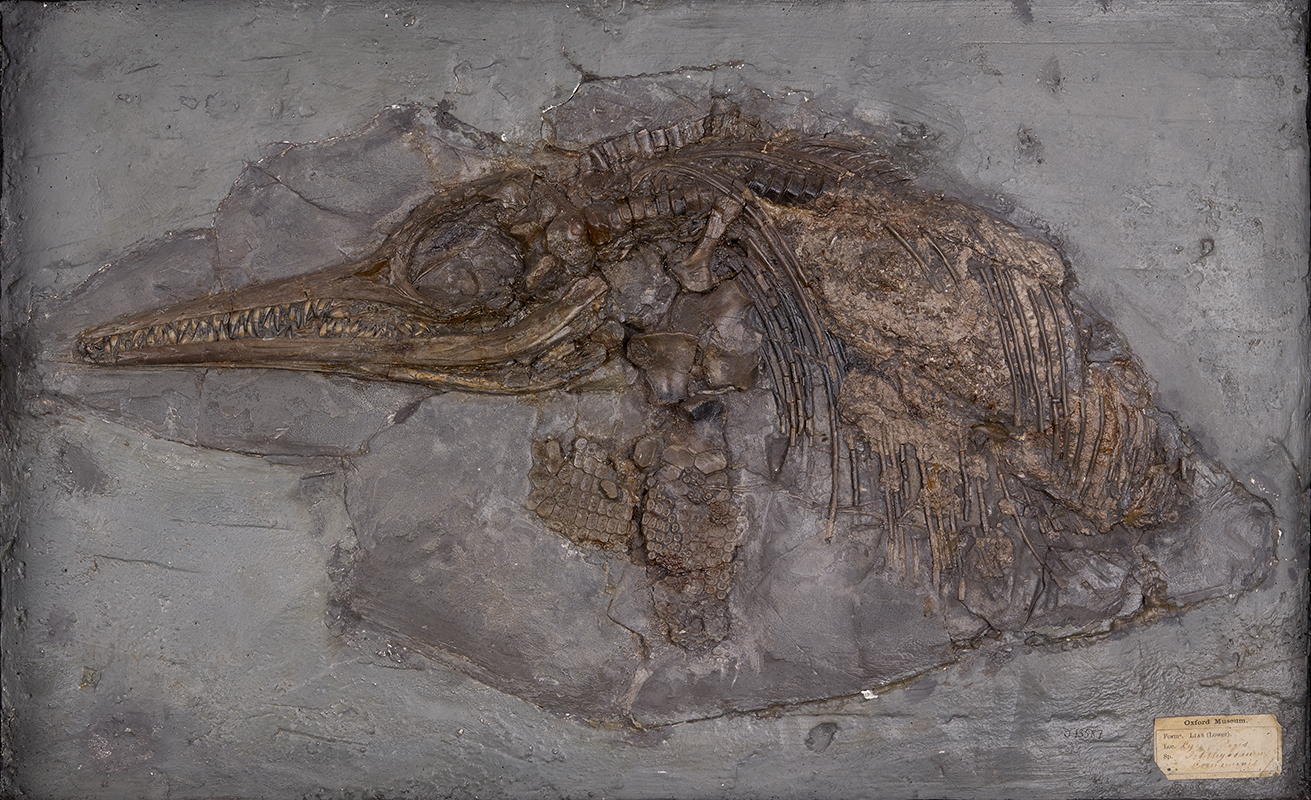 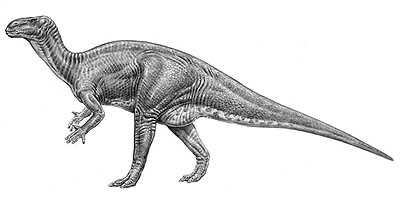 Iguanodon
Ichthyosaur
The land on Earth was one giant supercontinent called Pangea!